Keeping Children Safe Outside of School
Graham James Primary Academy
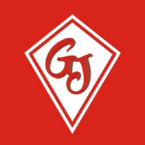 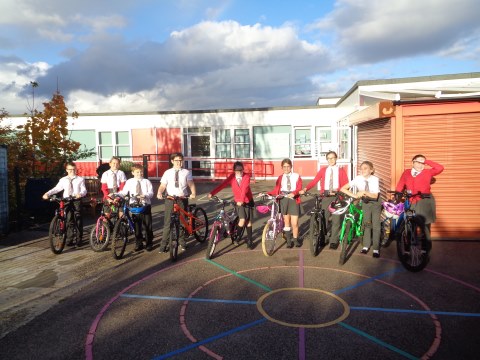 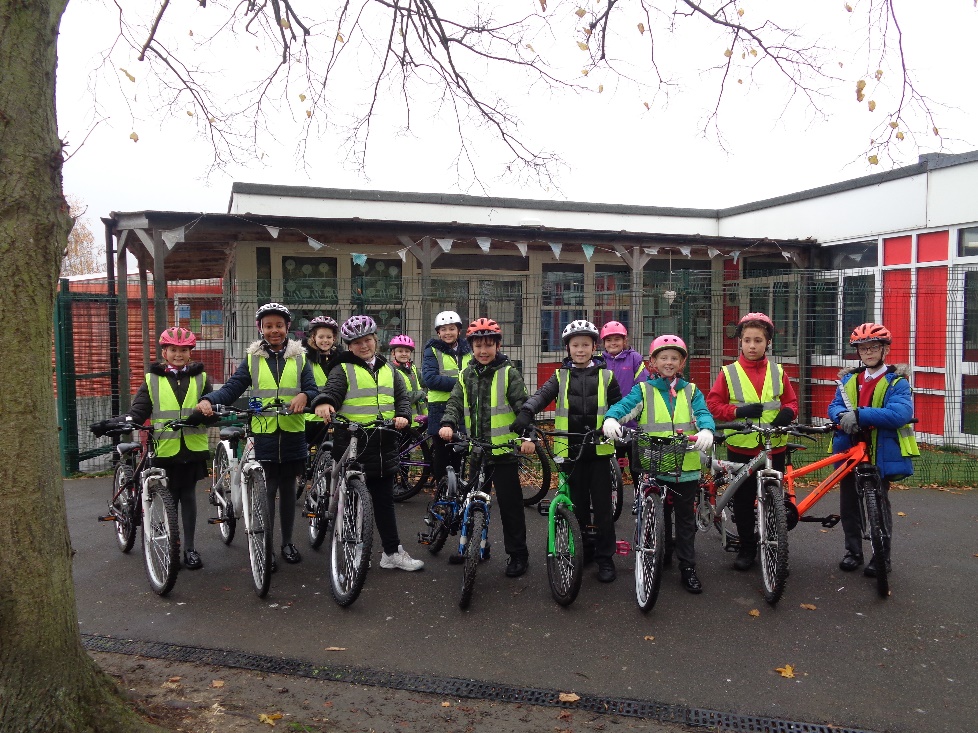 Year 4 Level 1; Year 6 Level 2 Bikeability – Autumn Term
NSPCC Speak Out, Stay Safe – January 2024
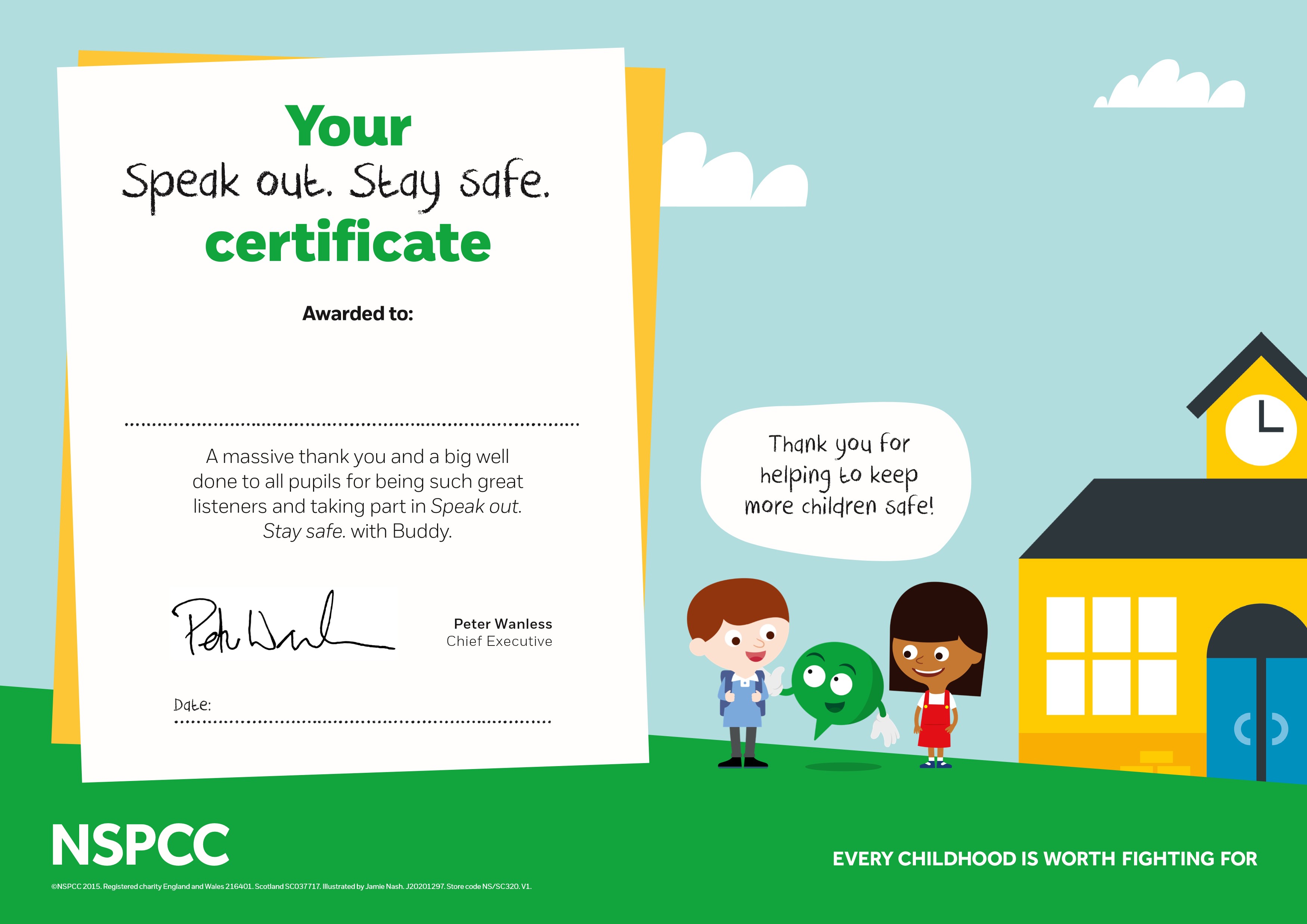 9th January 24
Year 6 – Knife Crime and Cyber Safety – Police and Fire Service - January
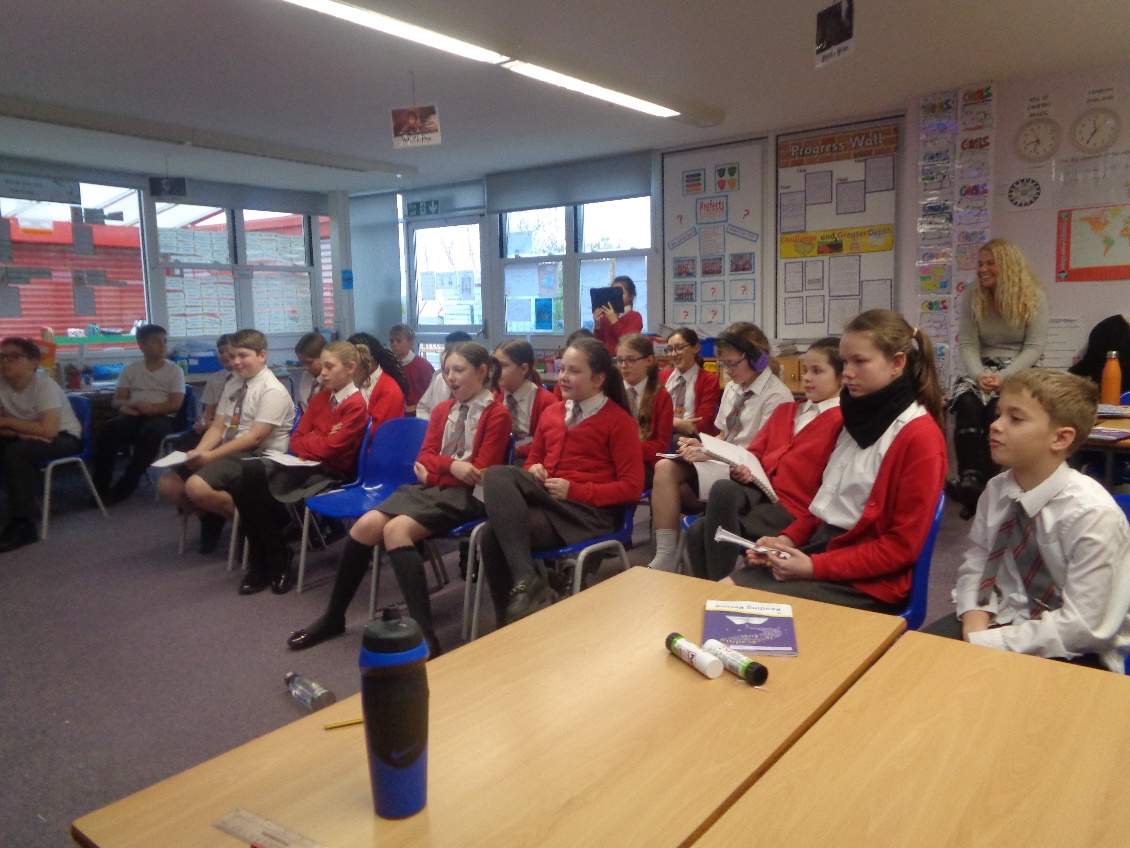 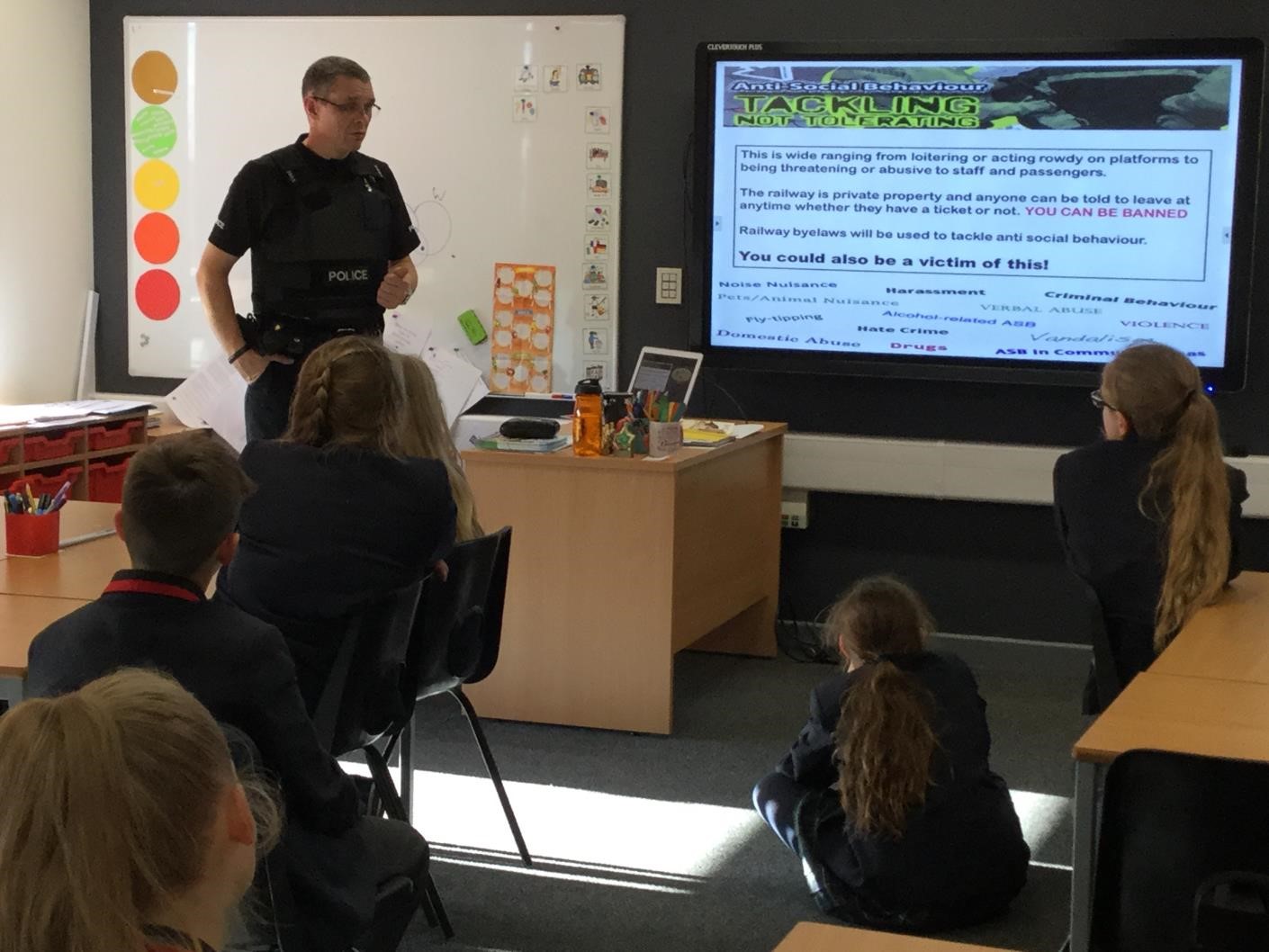 Walk Online Roadshow – Year 5 – November
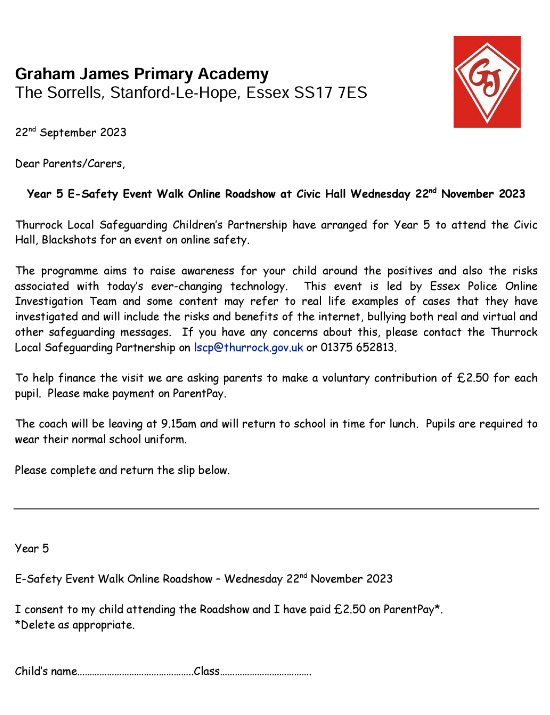 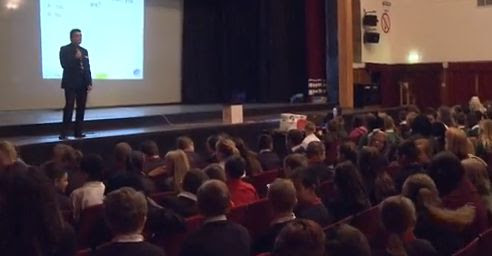 People Who Help UsPolice and Fire Service Visit – EYFSEssex Fire Museum Visit– Year 2
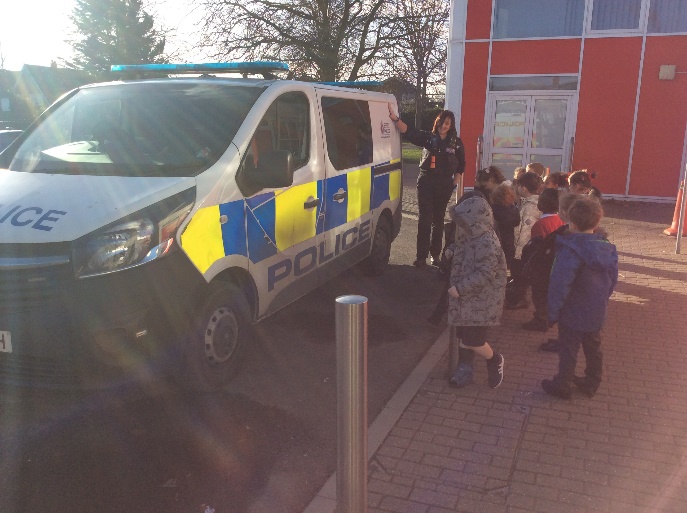 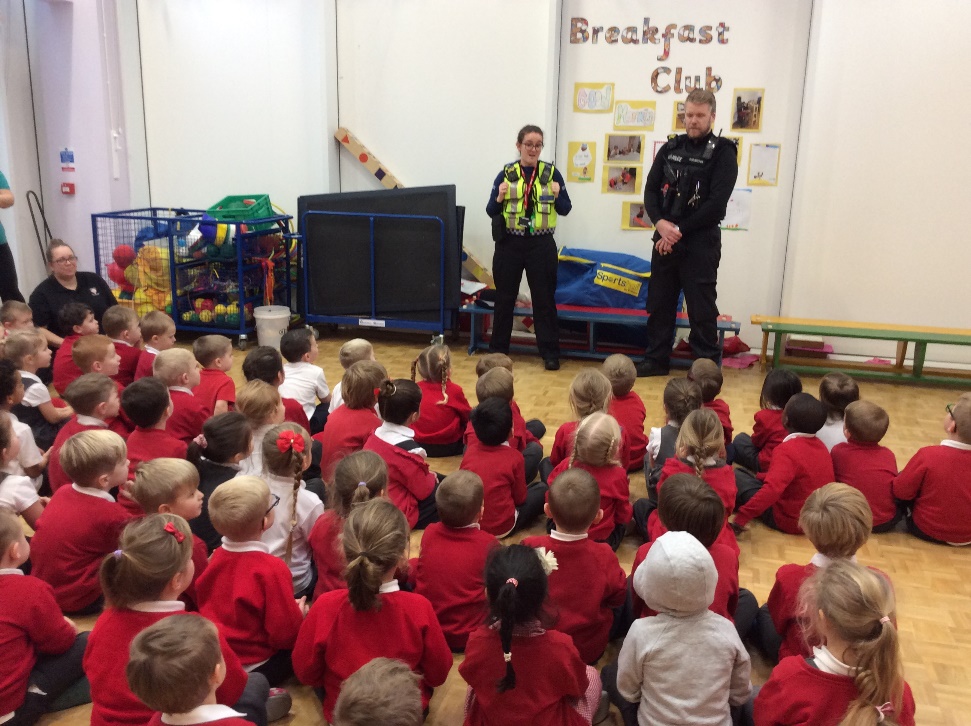 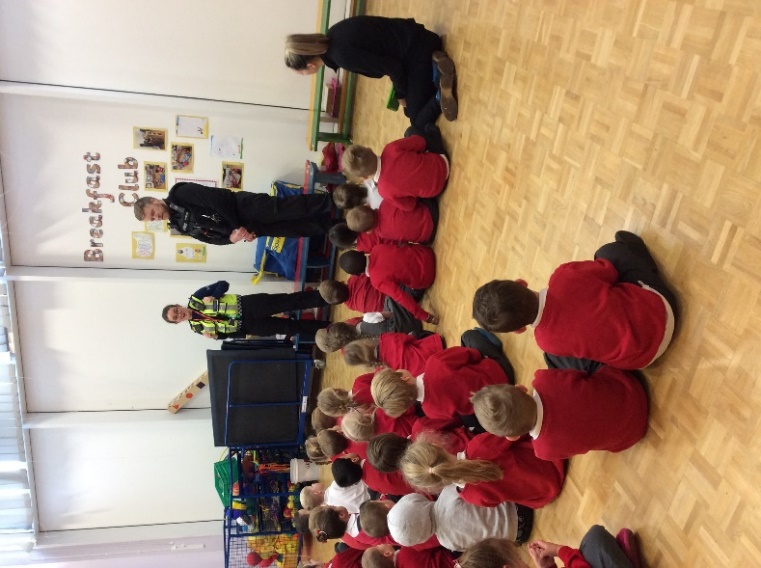 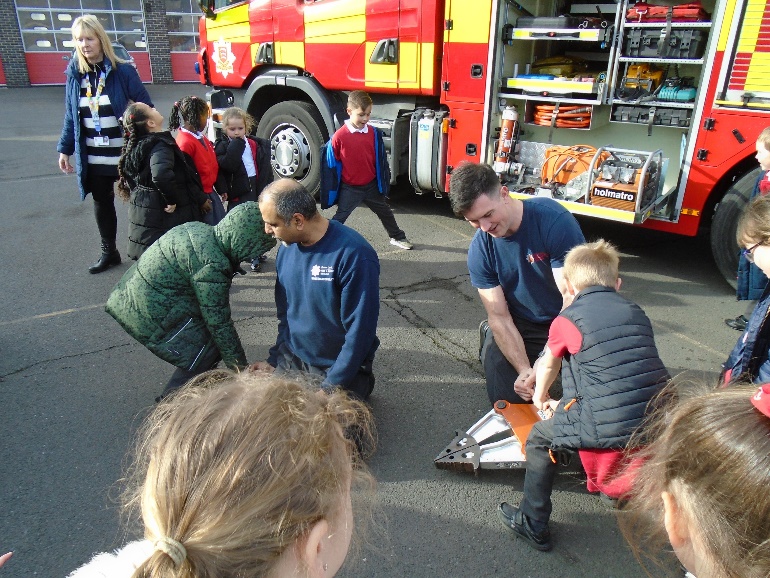 Swimming – Year 3 - ongoing
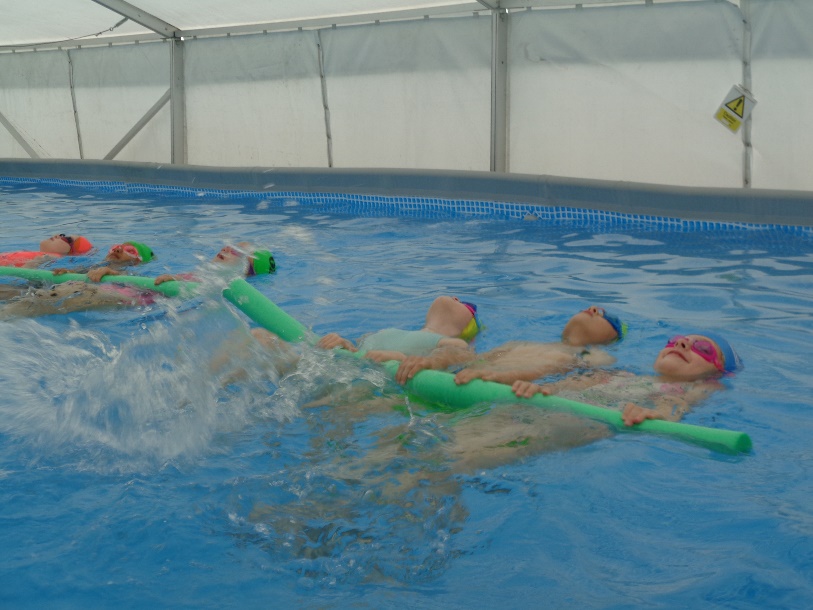 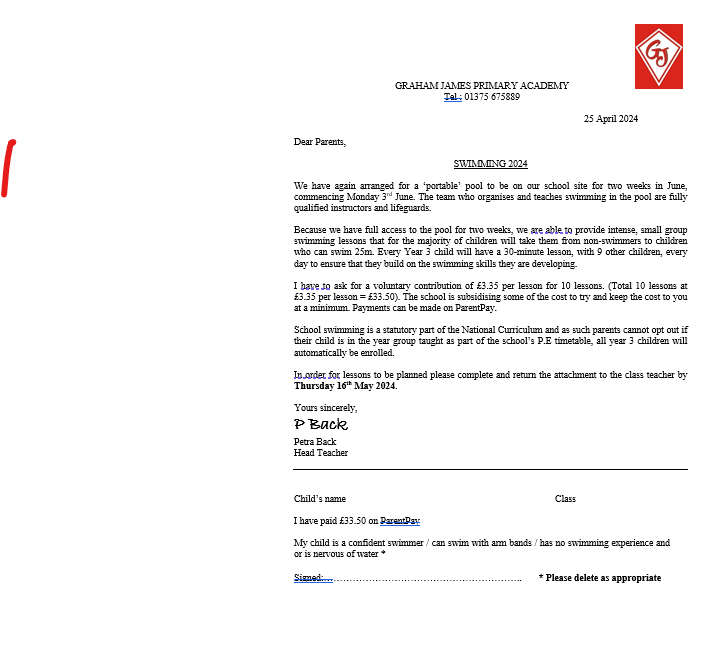 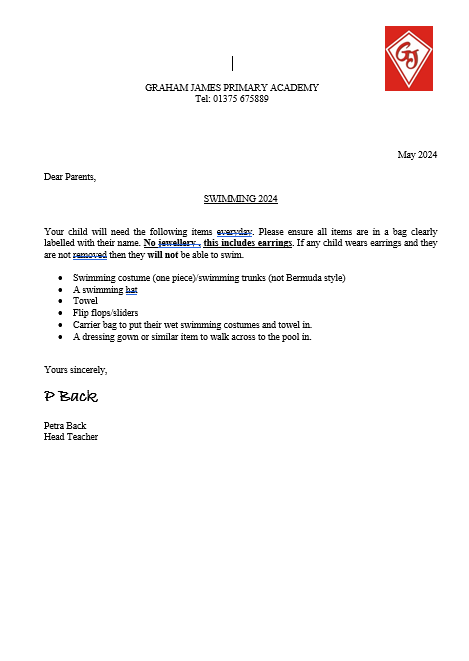 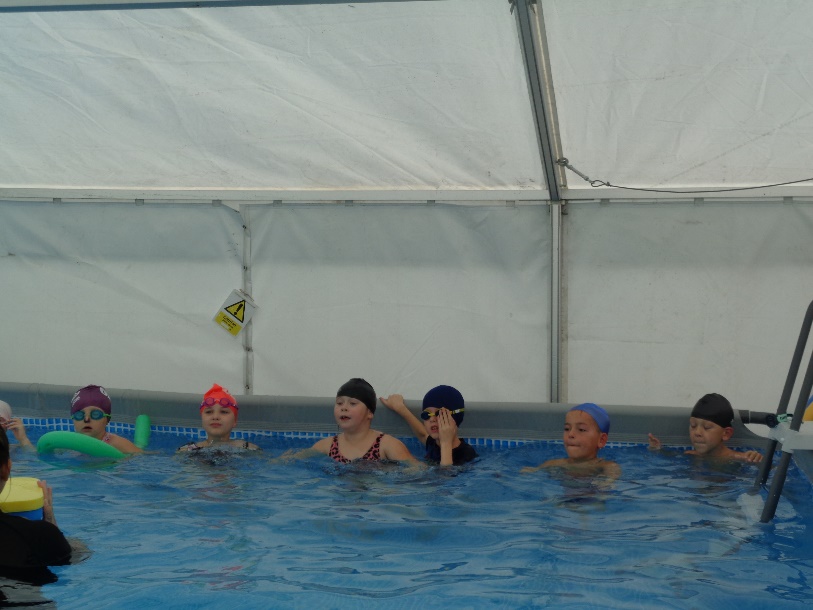 Resilience and Wellbeing for Year 6 - in and out of School
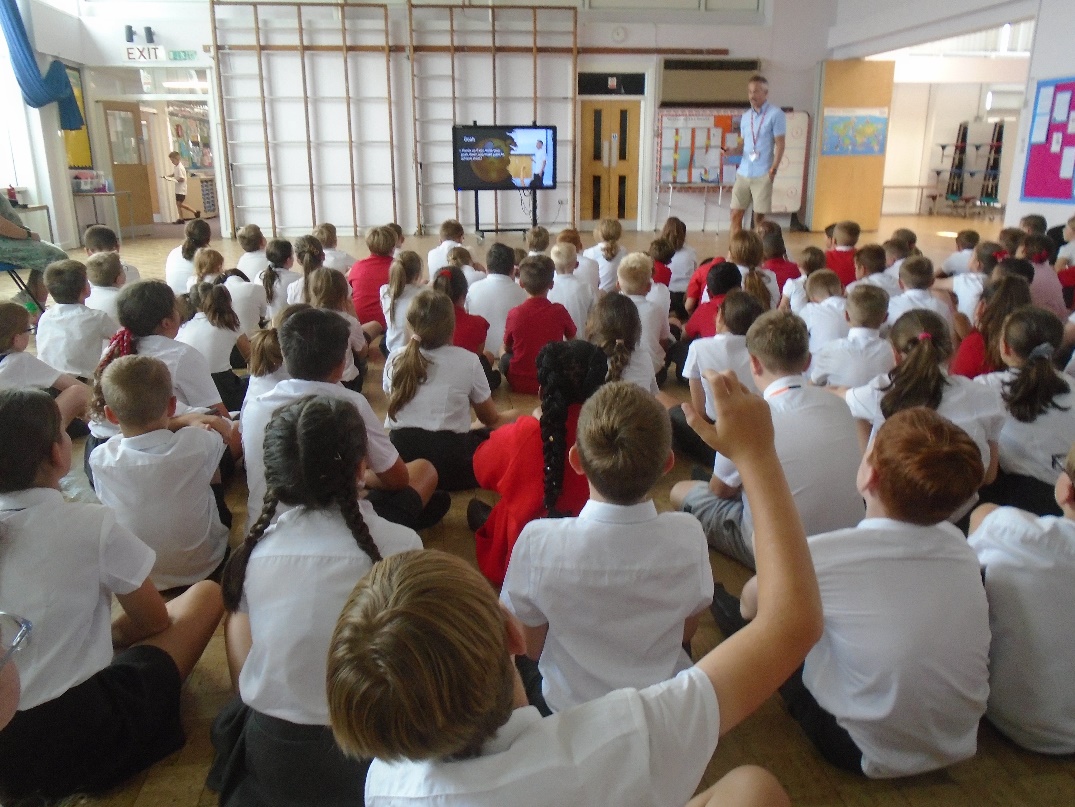 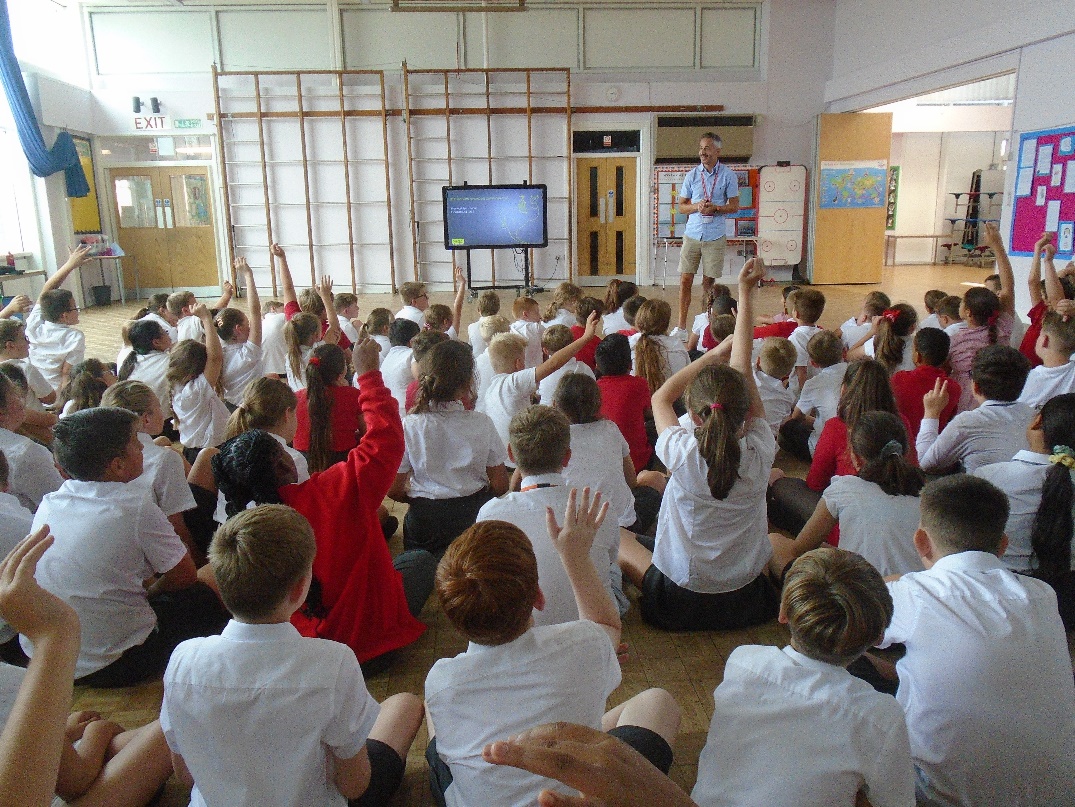 E-Safety Newletters
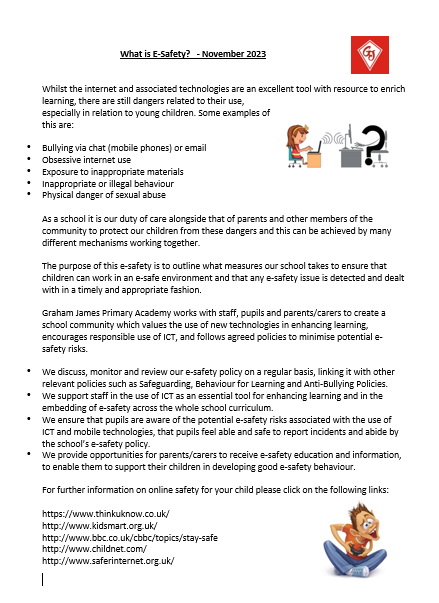 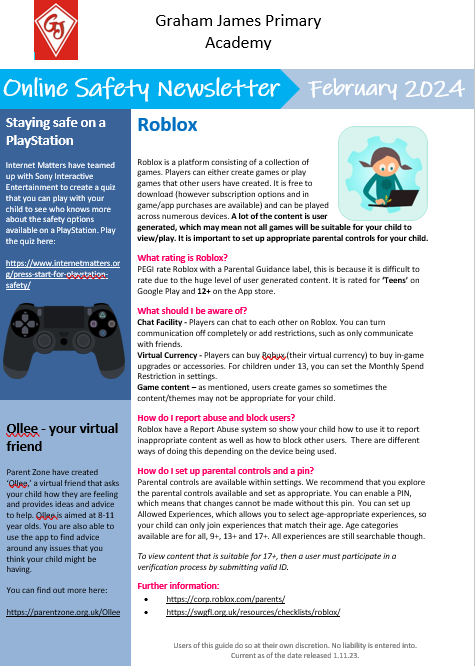 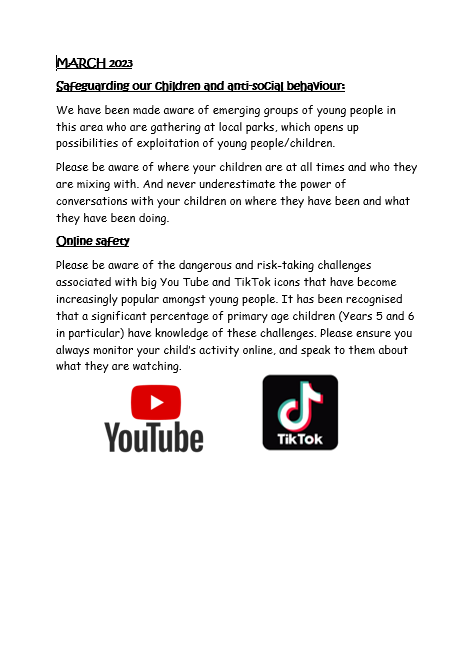 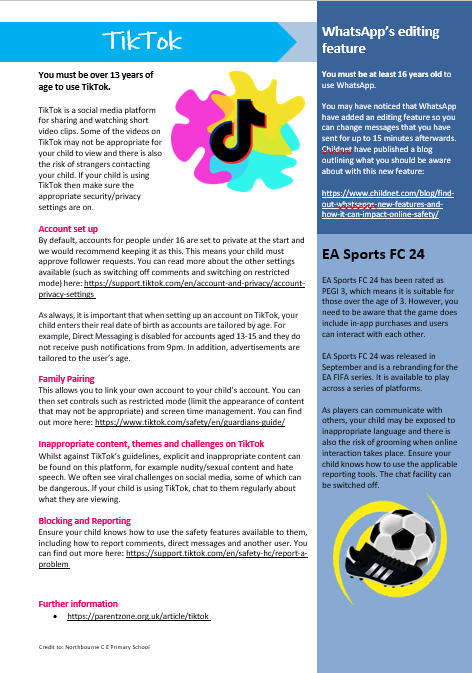 Keeping your children safeFind out what is happening in your local areaClick on the links below:
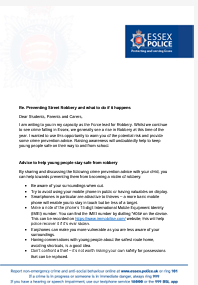 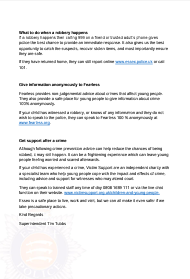 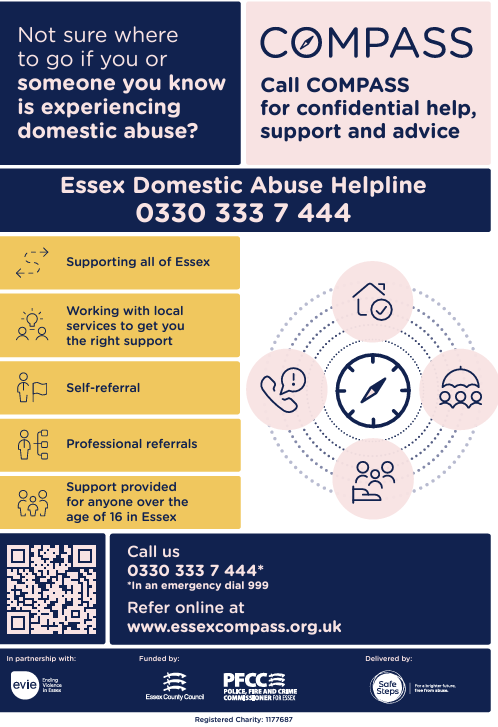 Find out what is happening in your local area, visit Your area | Essex Police
Report non-emergency crime: Report a crime | Essex Police